2nd Grade Art Studio
2021
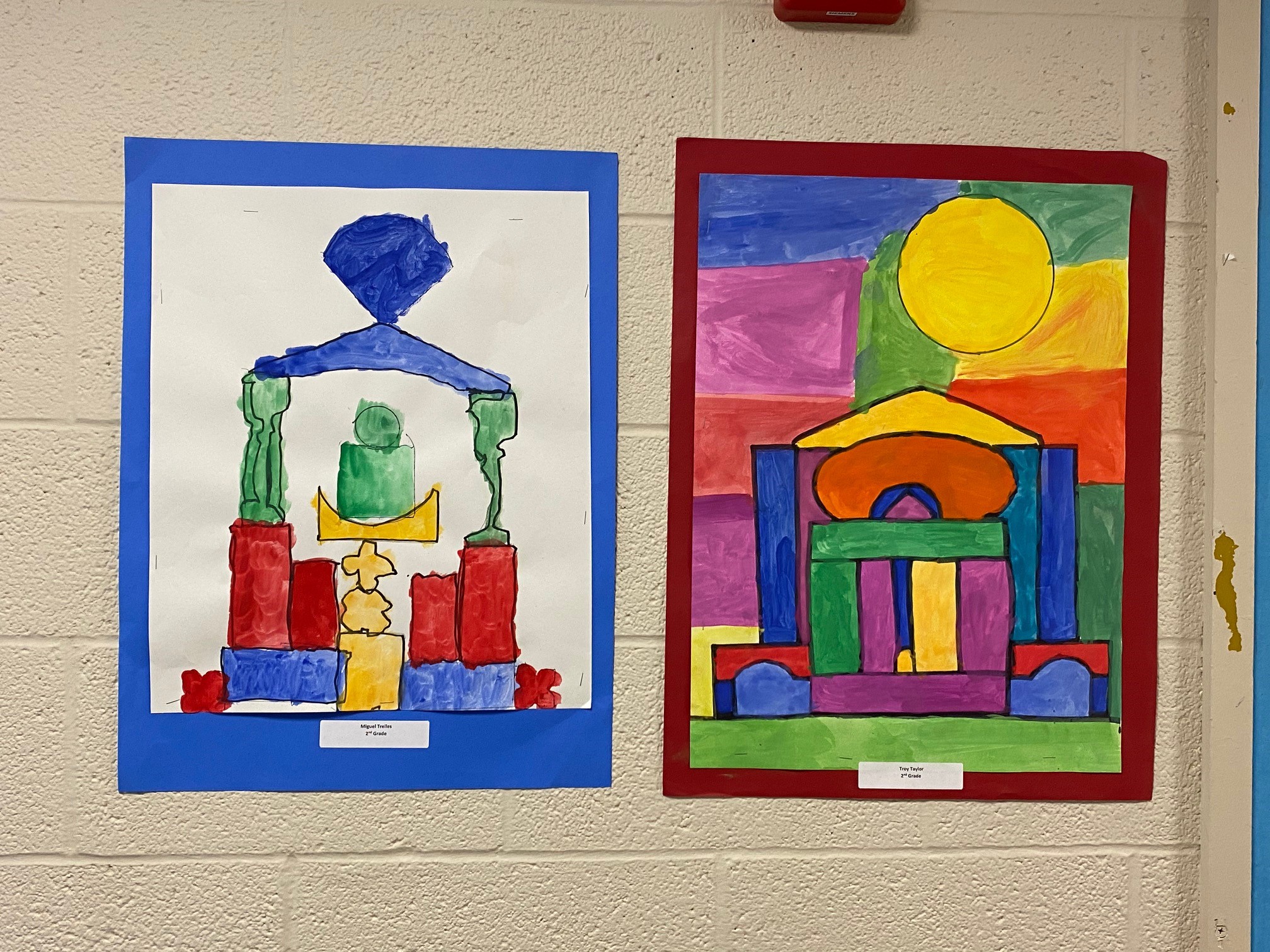 Miguel Trelles
Troy Taylor
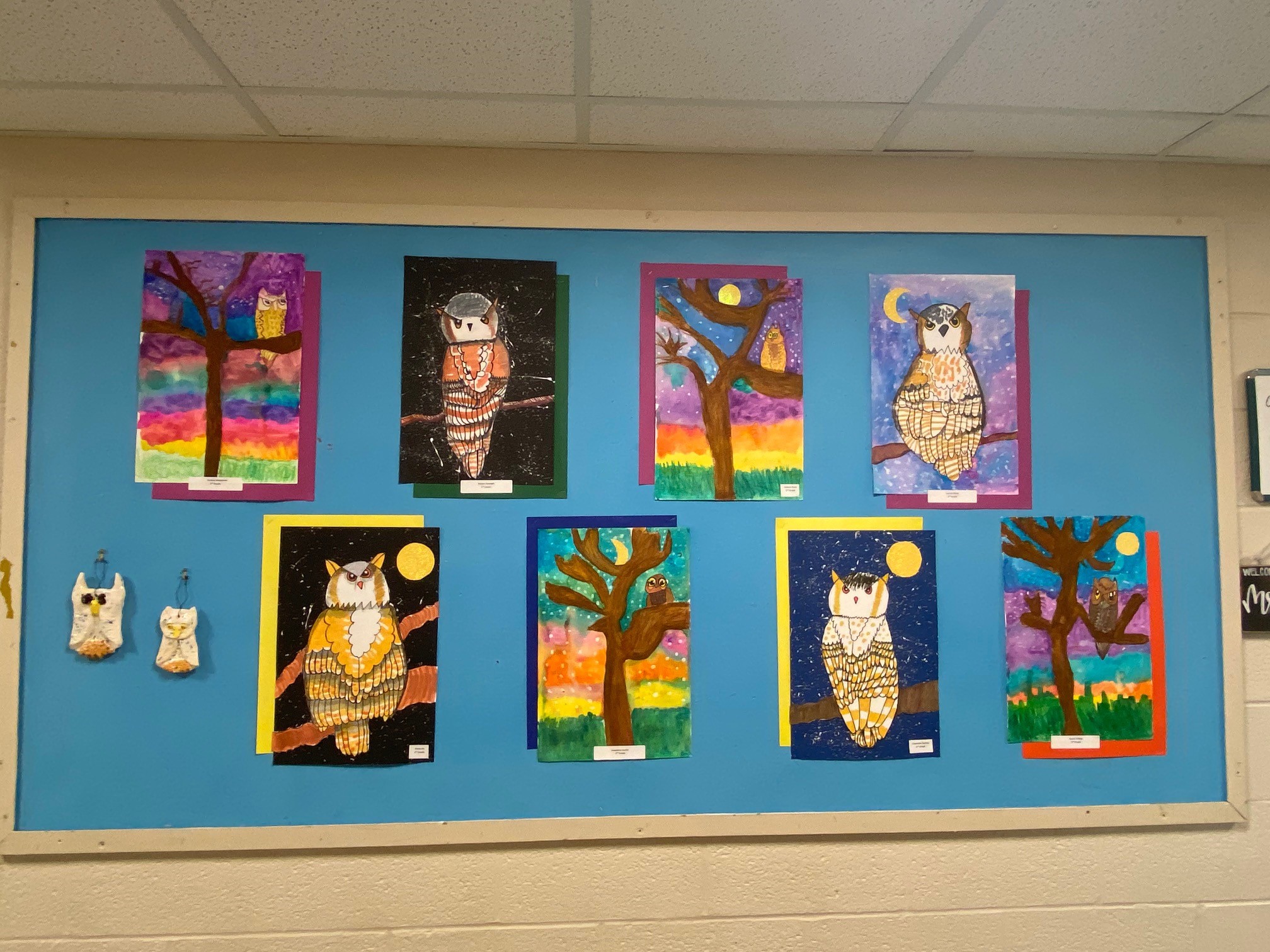 Lauren Rowe
Valeria Pena
Bryson Kinkoph
Evelina Smiecinski
Fiona He
Charlotte Darling
Josephine Austin
Ayaan Siddiqi
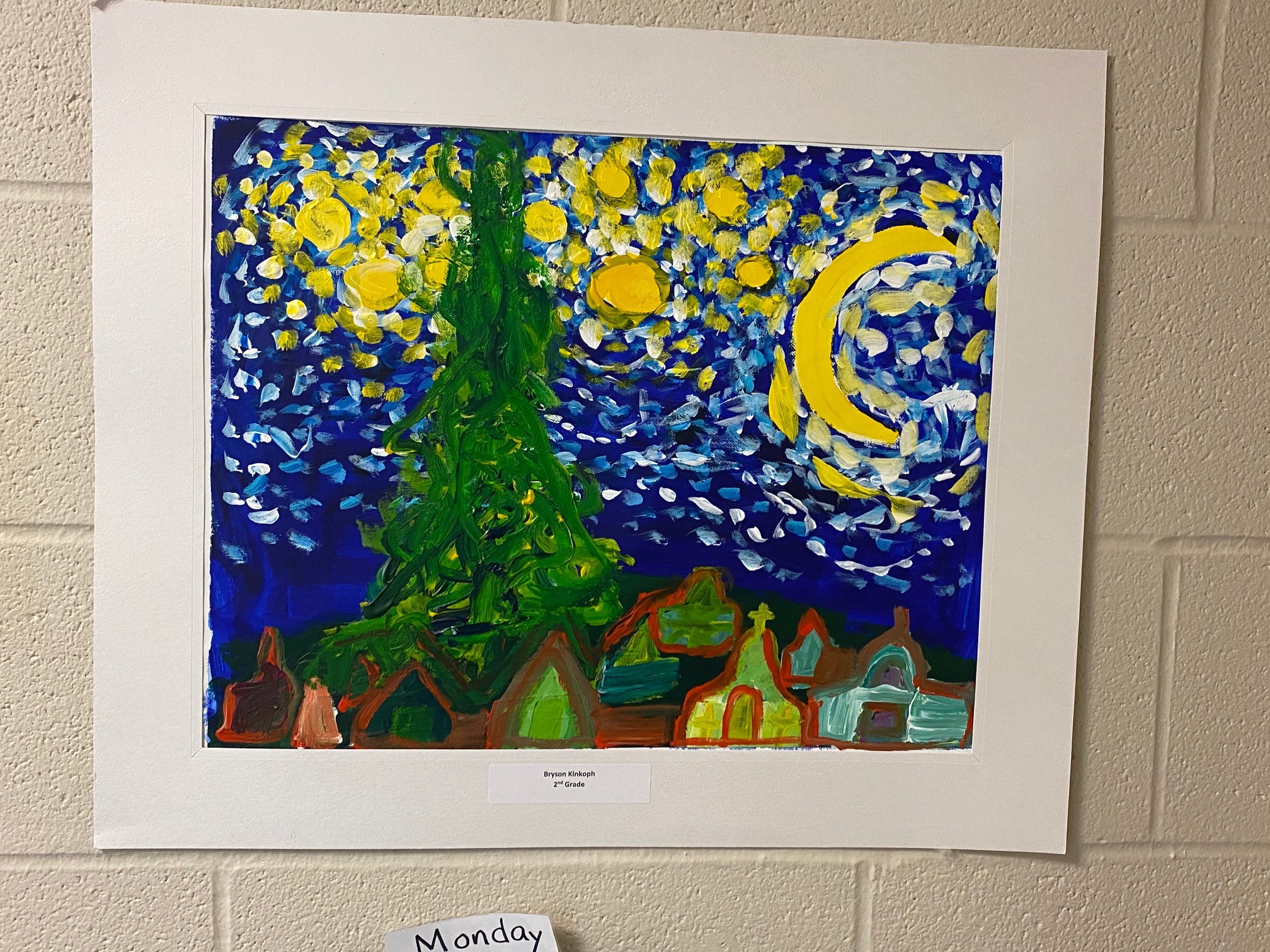 Bryson Kinkoph
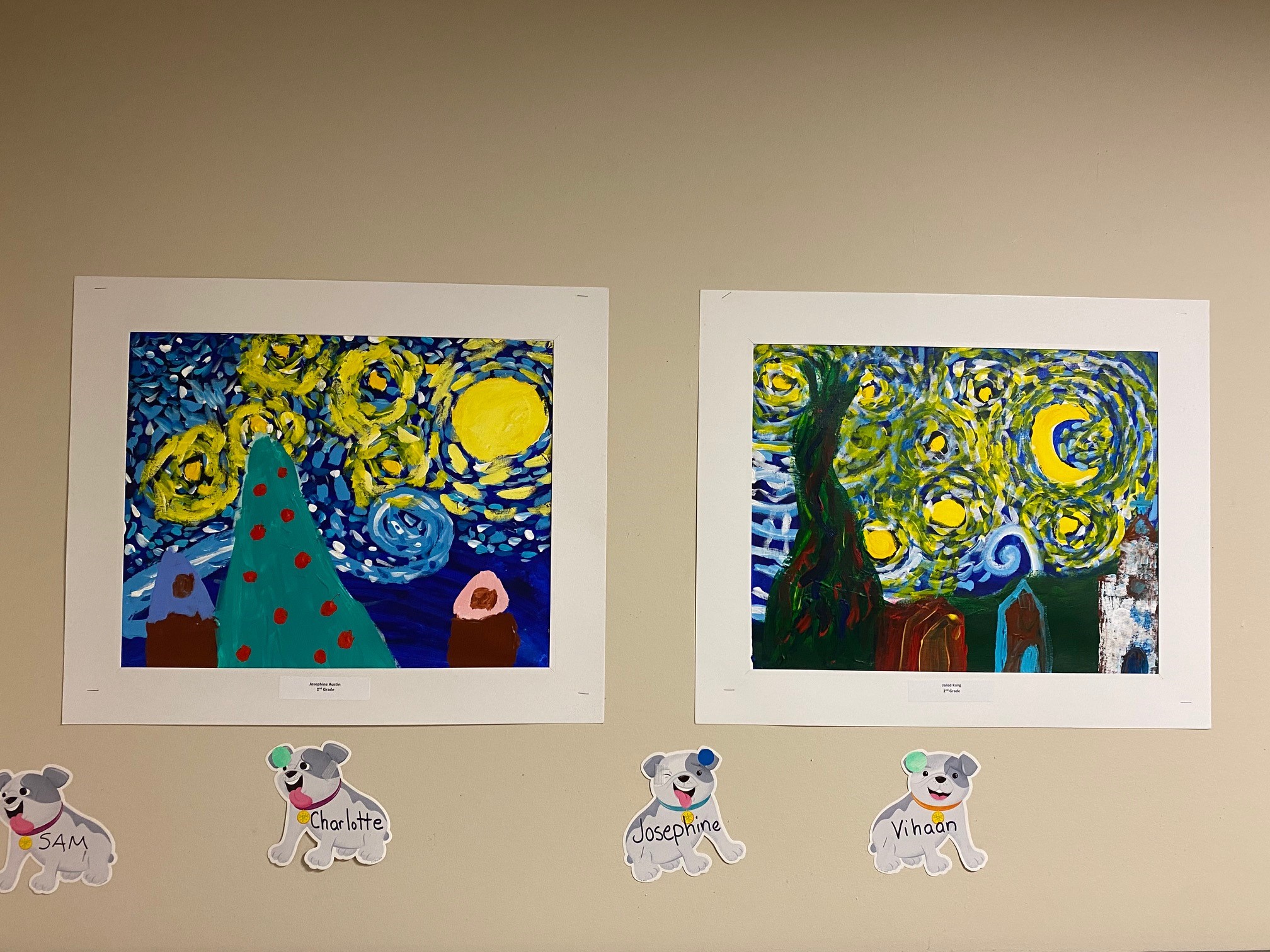 Josephine Austin
Jared Kang
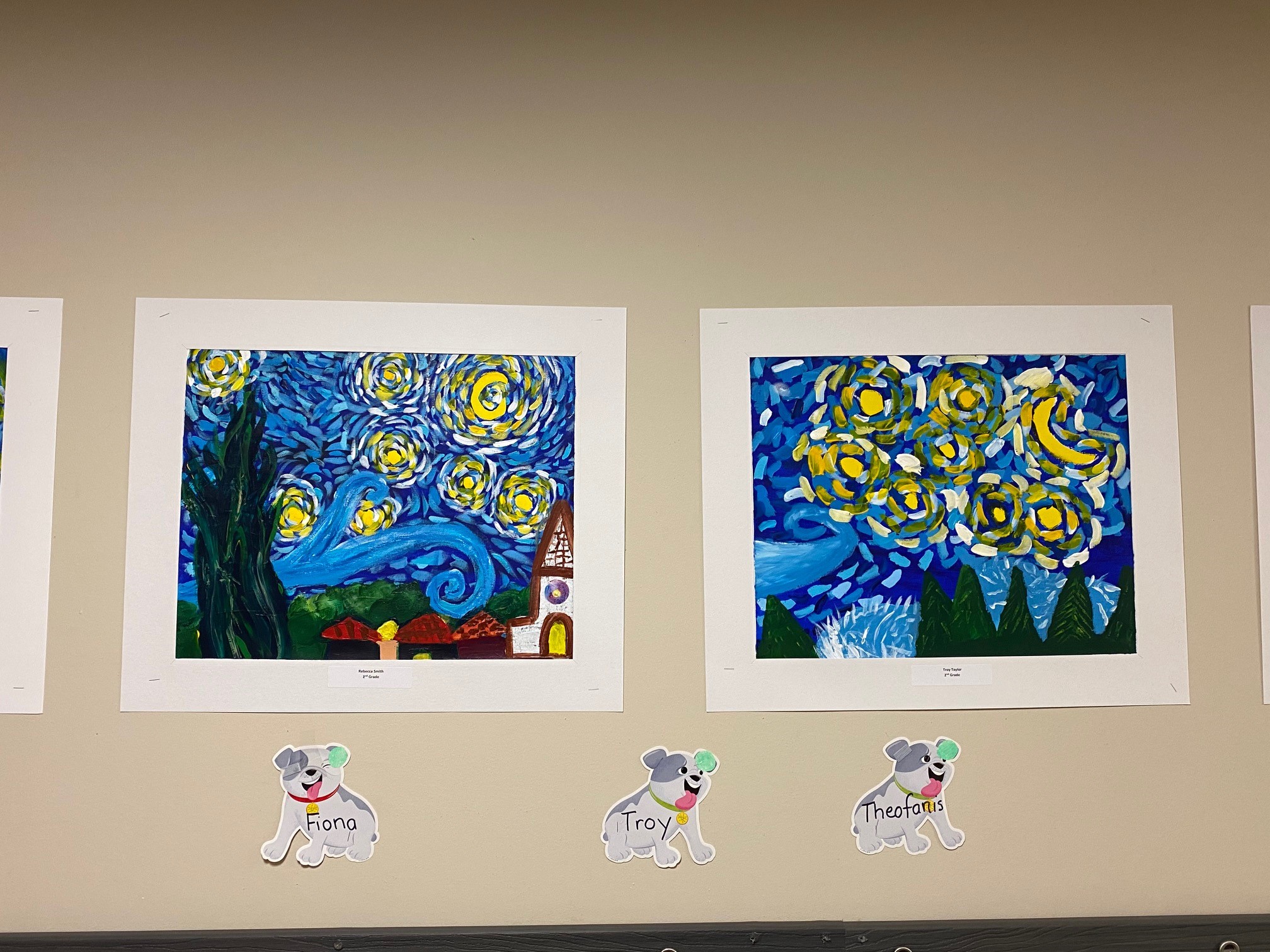 Rebecca Smith
Troy Taylor
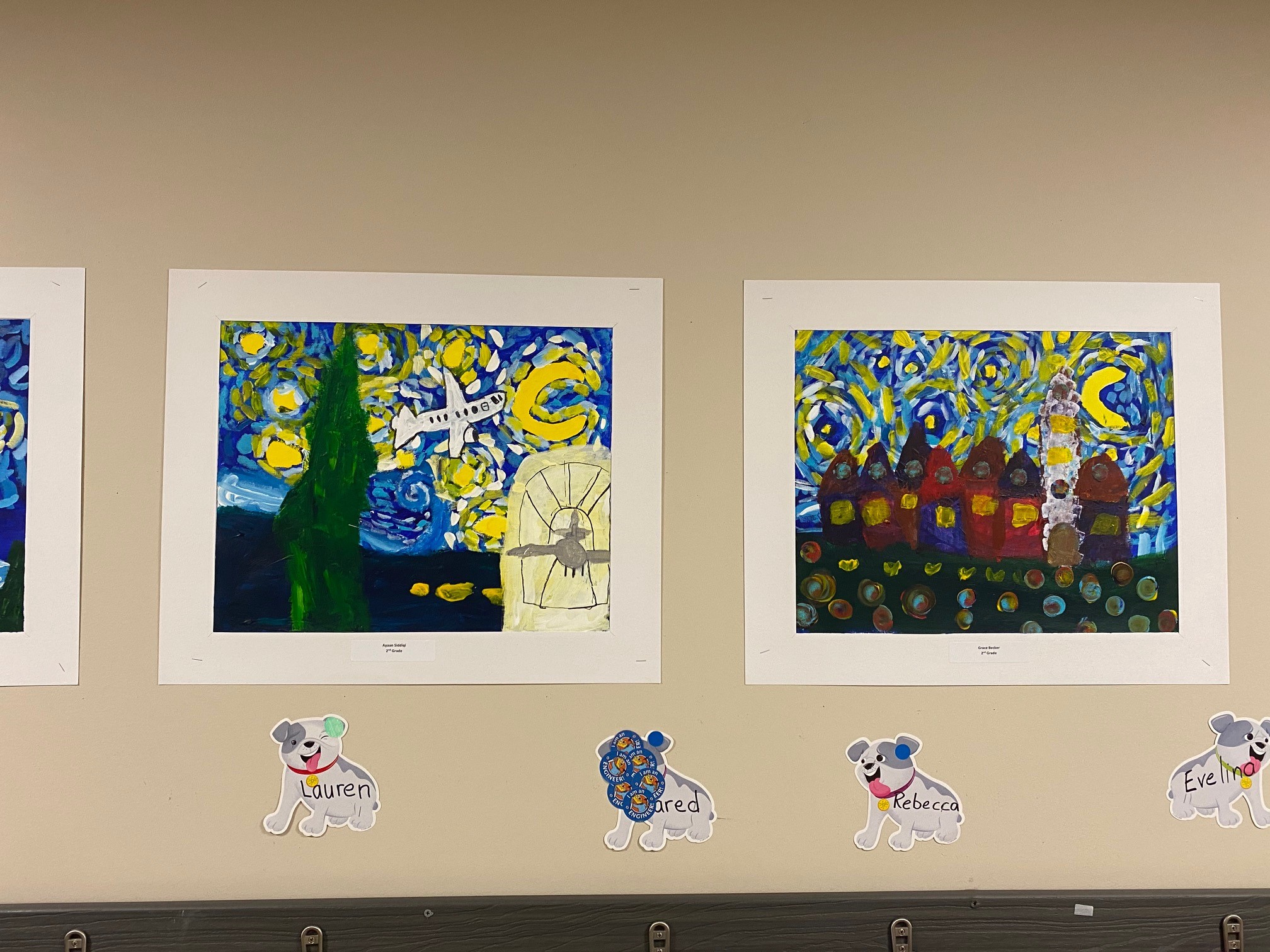 Ayaan Siddiqi
Grace Becker
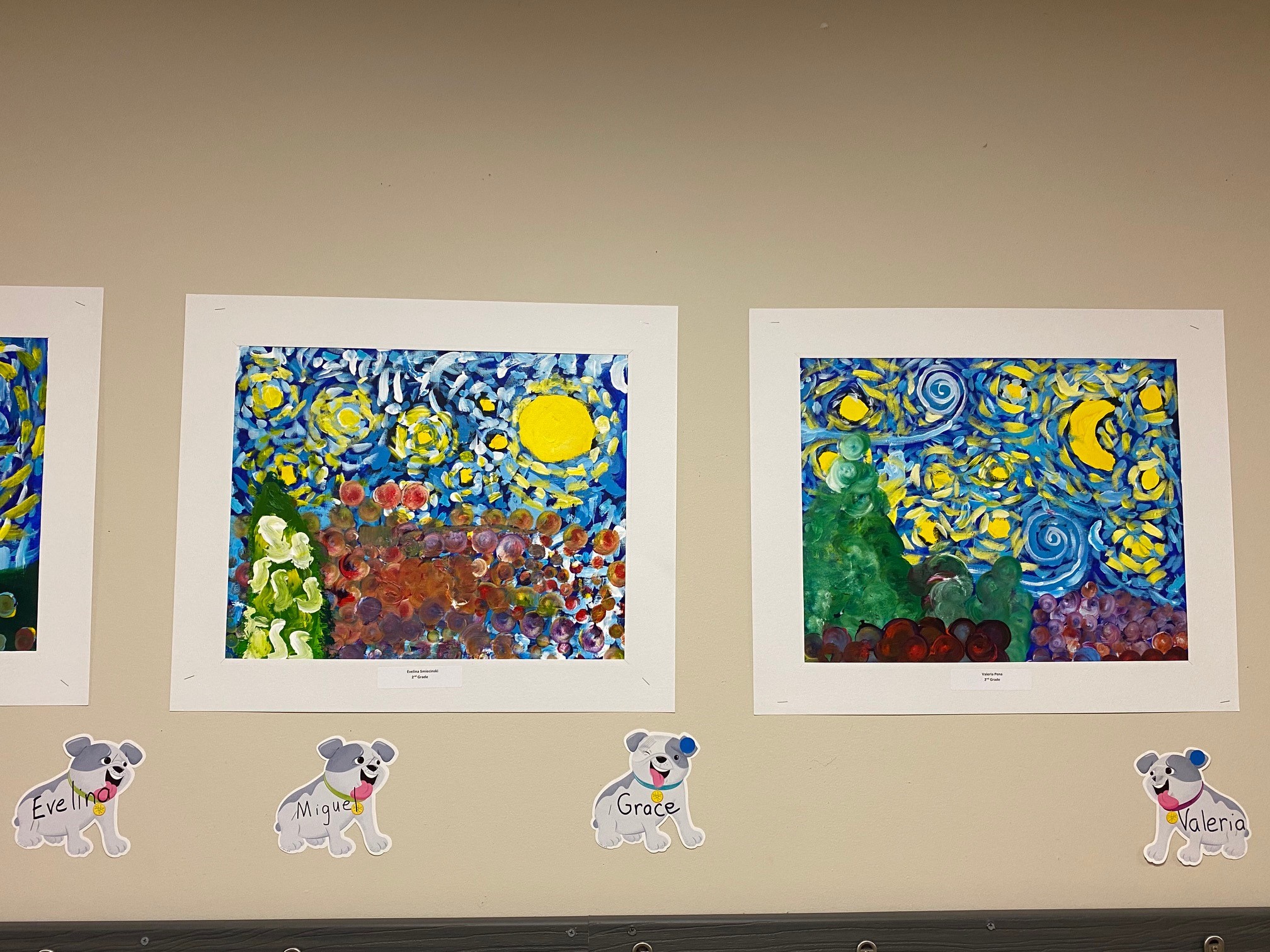 Evelina Smiecinski
Valeria Pena
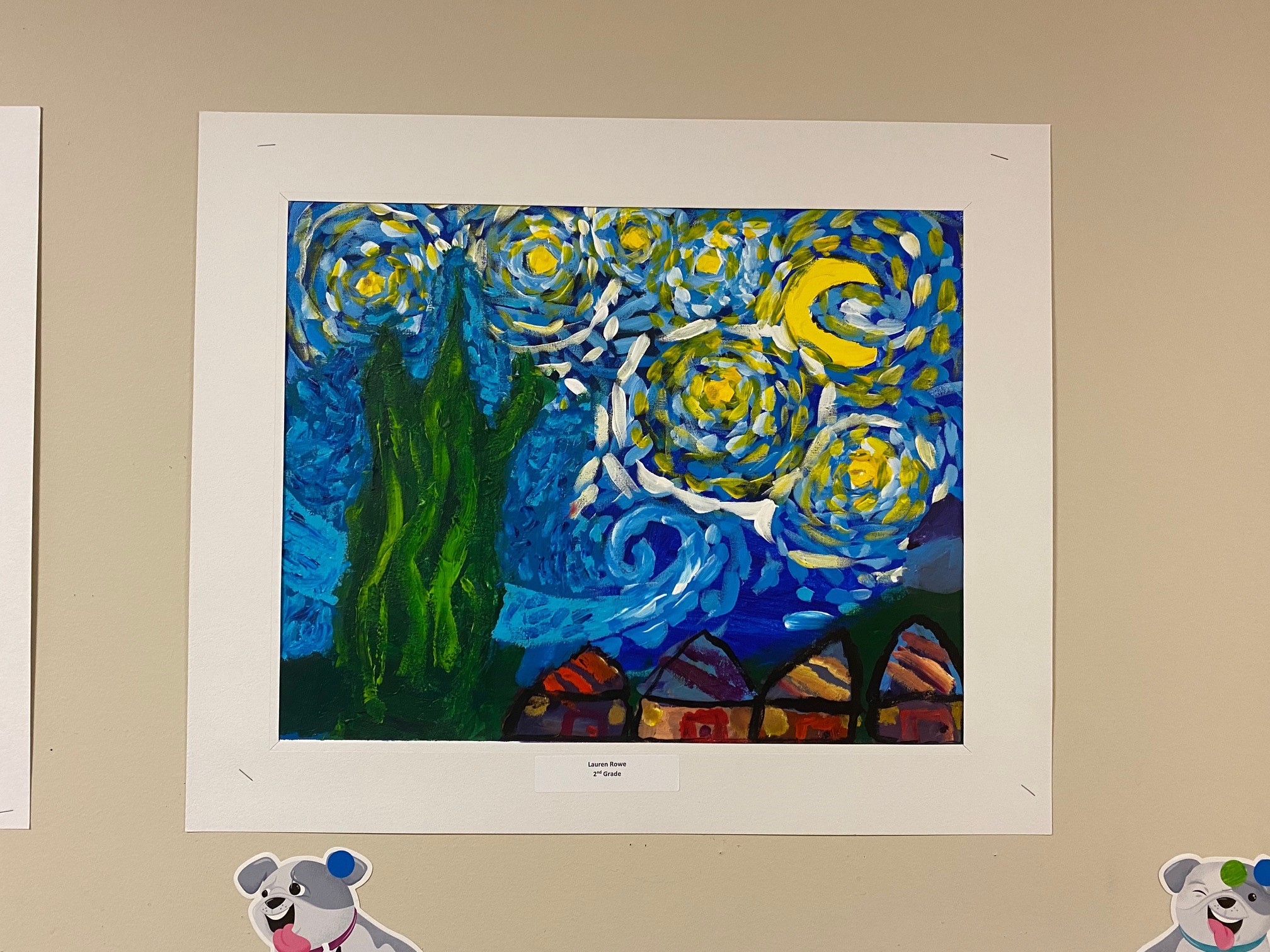 Lauren Rowe